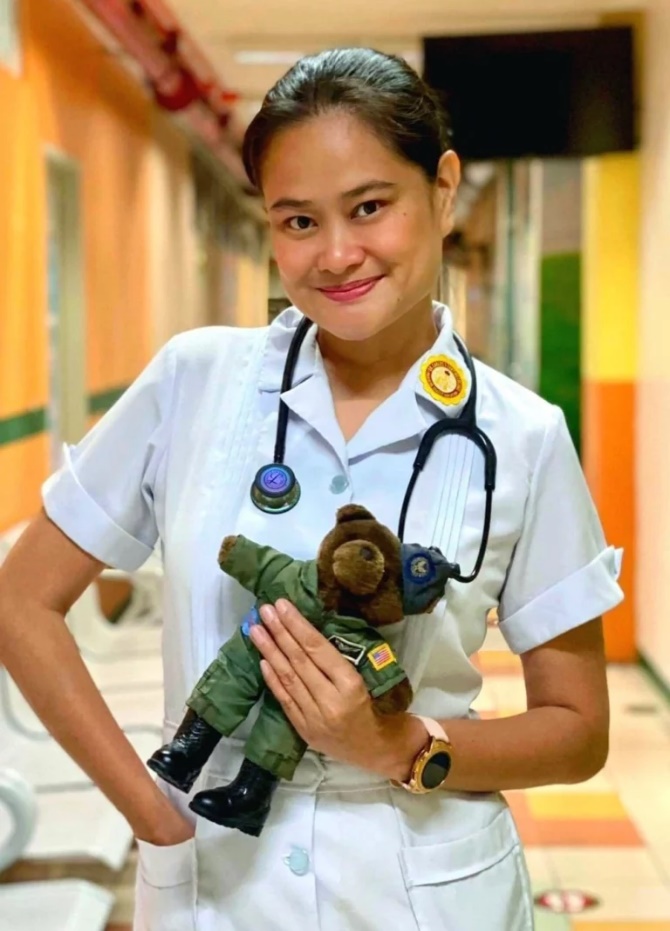 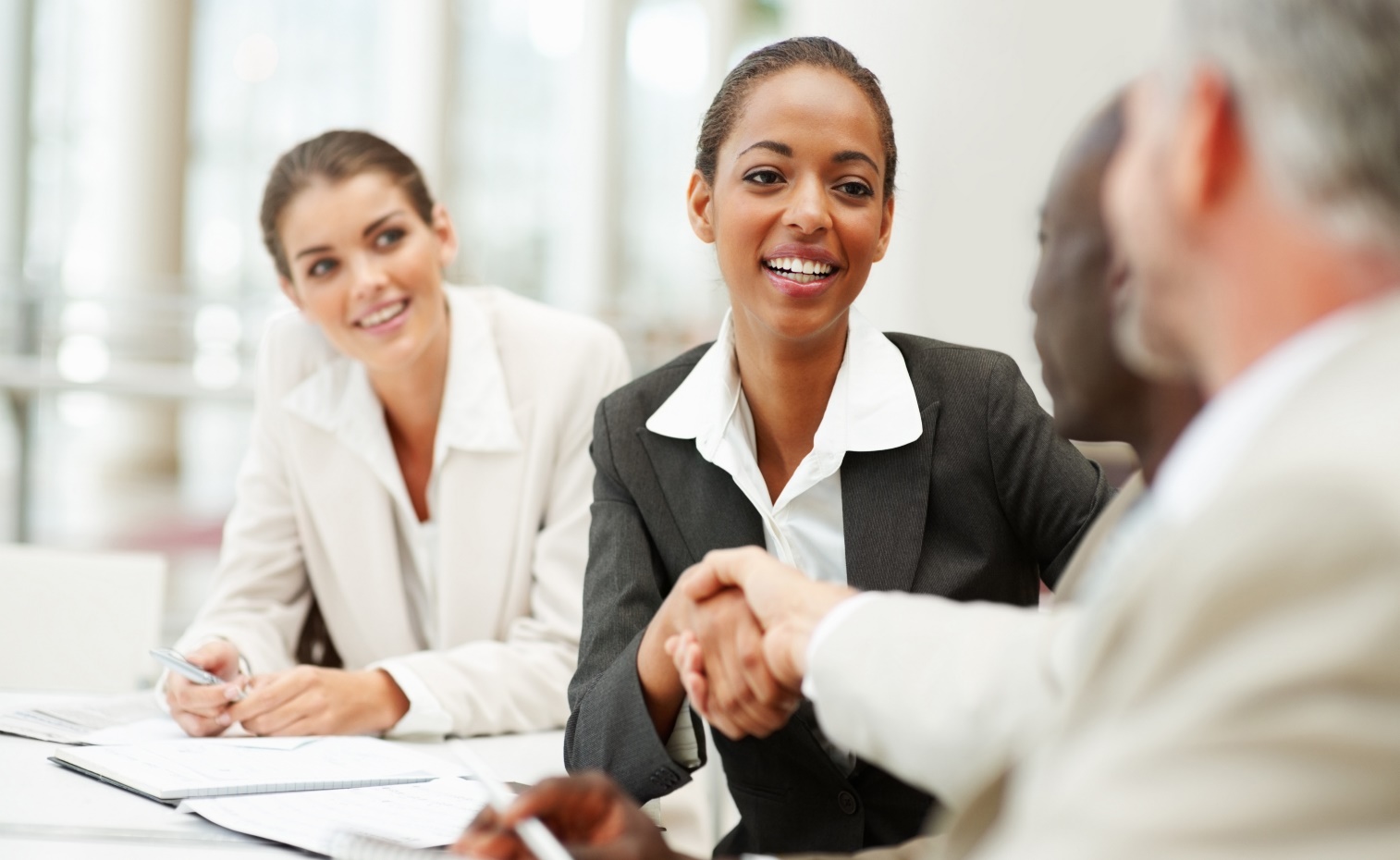 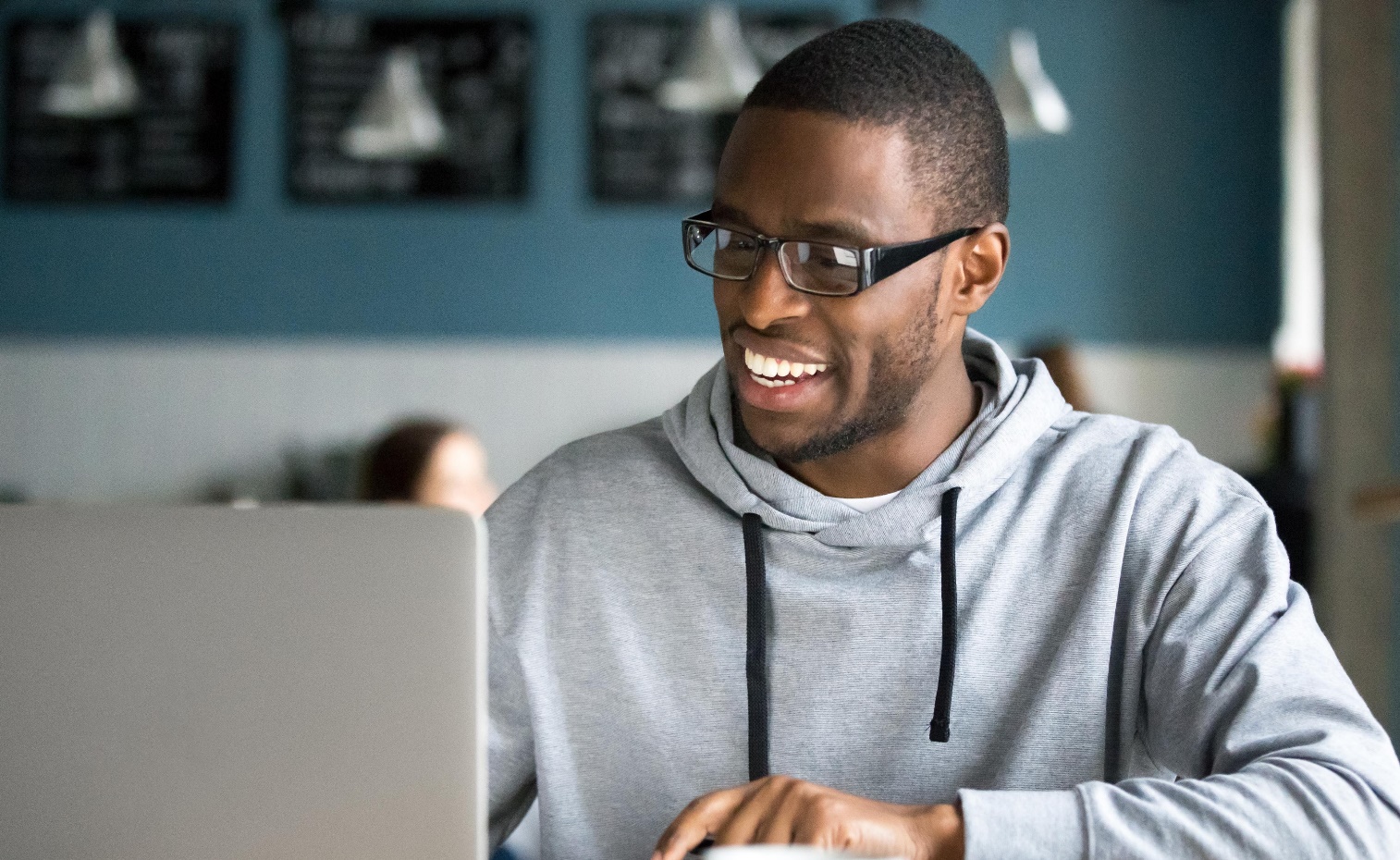 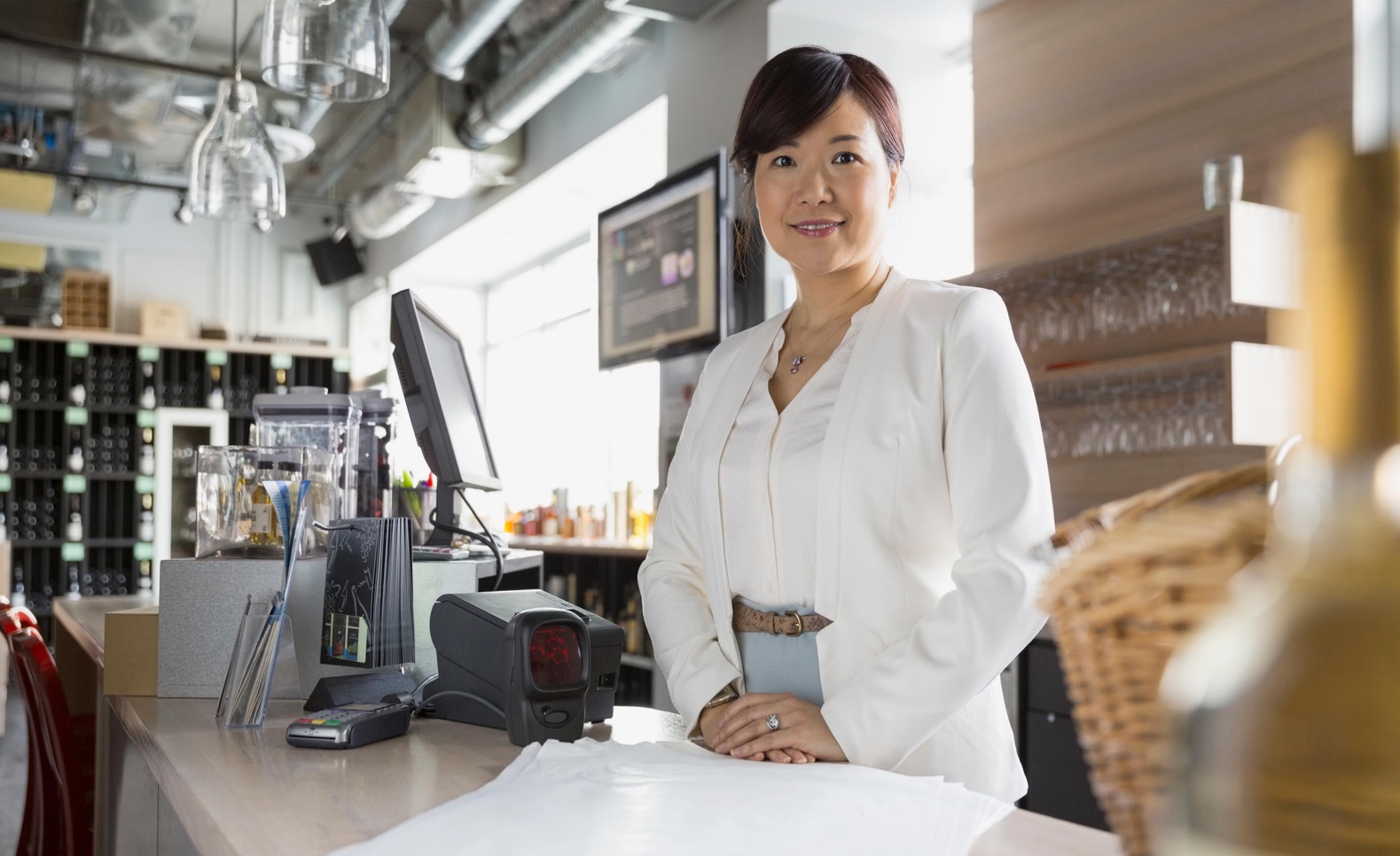 MILITARY SPOUSE EMPLOYMENT STUDY
Photos: SSMCP and Defense Department Spouse Employment and Career Opportunities
SSMCP Steering Committee | September 22, 2023
1
Project Objective
Objective: 
Address direct and indirect systemic barriers to workforce participation by military spouses by identifying opportunities for collaboration with: 
The military
Federal, state, and local government
Private, nonprofit, educational, and labor partners
Outcomes:
Up-to-date understanding of barriers related to military spouse employment 
Strategies to address these barriers and enhance support for military spouses
2
Recap: Project approach and Schedule
We are here
Expert focus groups
Project briefings
Military spouse survey
SC Mtg 1
SC Mtg 2
SC Mtg 3
SC Mtg 4
Stakeholder network mapping
Stakeholder interviews or other info-gathering TBD
Recommendations & report development
Final reportTarget: July 31, 2024
Draft recommendationsTarget: Mar 15, 2024
Draft and final report presentations
3
Major updates since June Meeting
Created a stakeholder network map with nearly 160 contacts and organizations
Formed a Stakeholder Committee and met twice with this group
Developed a survey of military spouses – will launch on October 2!
Developed outreach materials for survey promotion
Conducted preliminary outreach to stakeholders to help promote the survey
4
Stakeholder Committee
5
[Speaker Notes: JT]
Survey
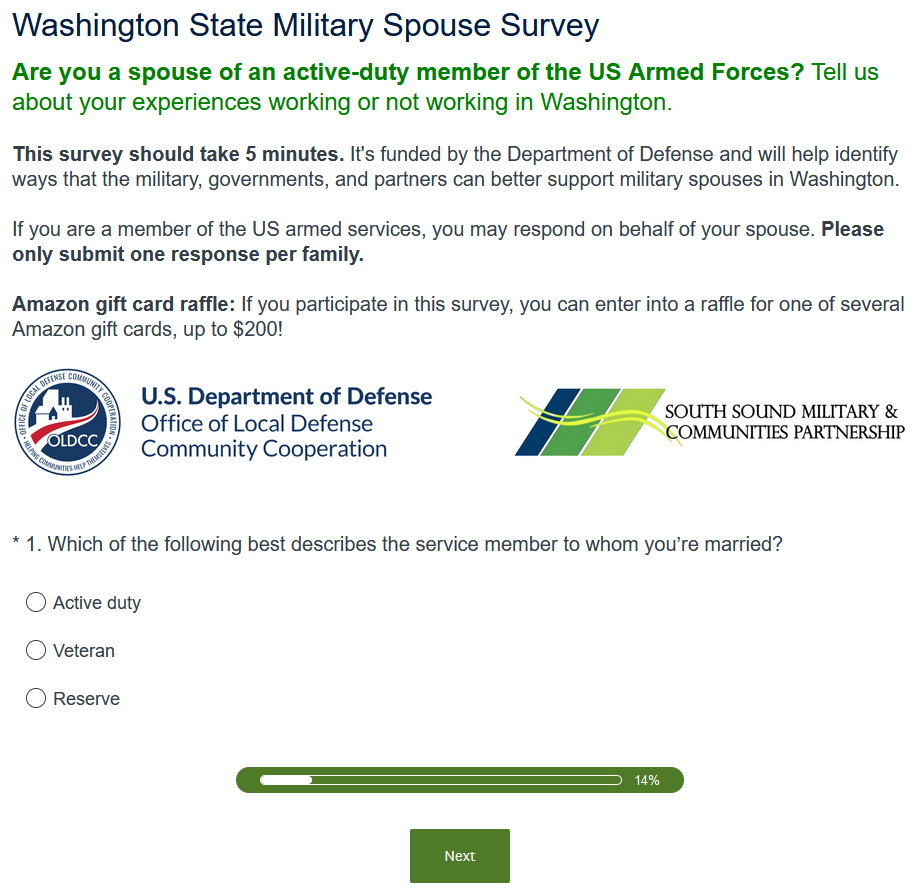 Objective: Identify existing supports for and barriers to employment by military spouses
Format: 18 – 20 question online survey
A common question: what’s our target response rate?
38,000 spouses in WA
Aiming for a few hundred responses, roughly proportionately geographically distributed
Launches October 2 and open through November
6
Survey Outreach Channels
POTENTIAL ON-BASE OUTREACH CHANNELS
Child and Youth Services
Commissary
Education centers
Employment readiness offices
ESL classes
Exchange
Family readiness groups
Housing groups
Medical clinics
Military community outreach groups
NW Installations Military Commanders Forum
Public affairs offices
Recreational centers (MWR)
Spouse clubs
Welcome centers
Military installations (see right)
Community groups and orgs that support military spouses and families
Military spouse Facebook groups
If needed: paid geofenced ads on social media (Facebook, Instagram)
7
Outreach materials
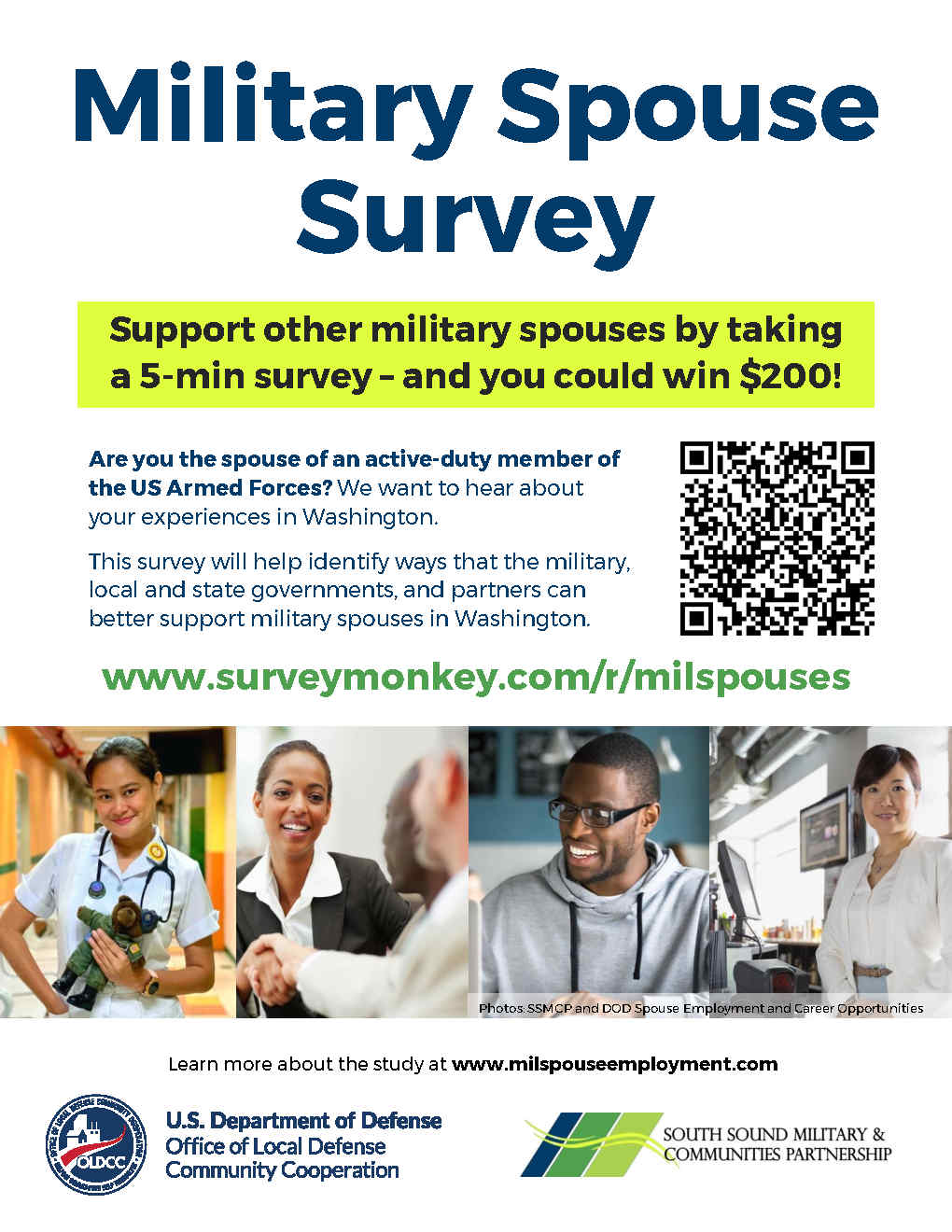 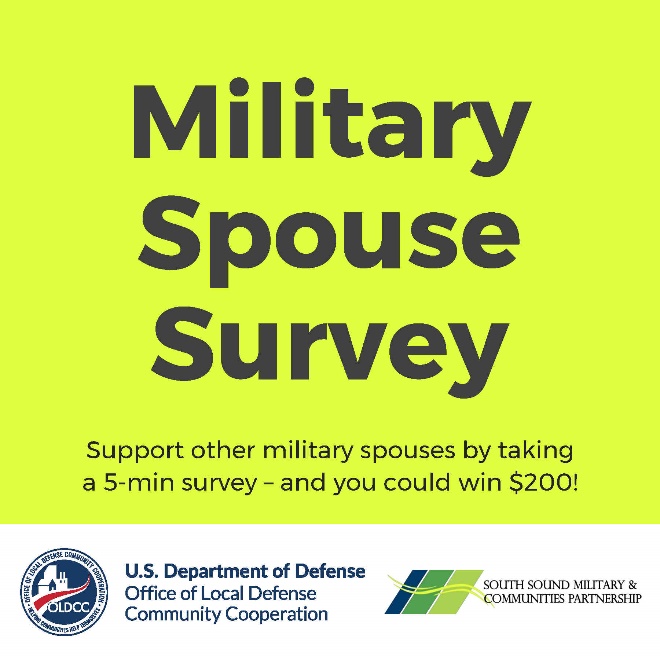 Poster/flyer
Social media graphics
Sample language for social media and email
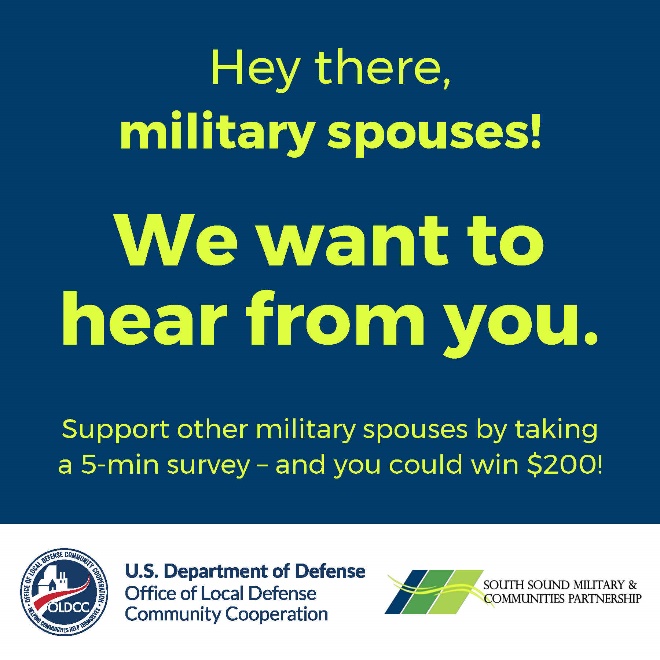 8
Focus Groups for Engagement
9
Thank you and Next Steps
Please help spread the word about the survey!
We will reach out via email with additional information
Project updates will be shared at www.milspouseemployment.com
10